Andy Goldsworthy
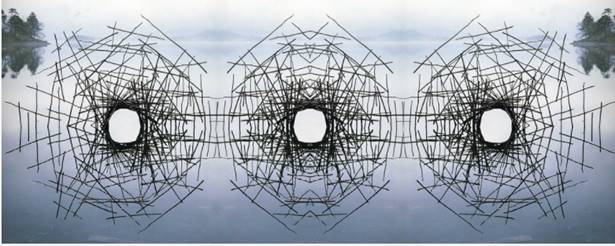 "Andy Goldsworthy - Montage by iuri - Sticks Framing a Lake (2560x1024)" by iurikothe is licensed under CC BY 2.0
A COLLABORATION WITH NATURE
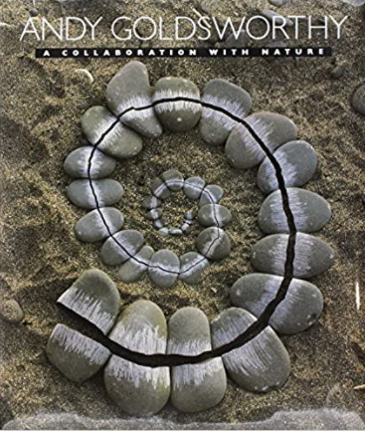 https://www.chapters.indigo.ca/en-ca/books/andy-goldsworthy-a-collaboration-with/9780810933514-item.html?ikwsec=Books&ikwidx=0#algoliaQueryId=718e00acdaae8c309ac234ed31b4dc85
STONE
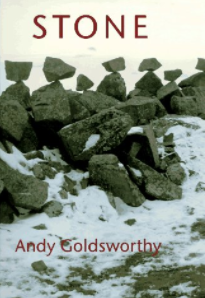 https://www.chapters.indigo.ca/en-ca/books/stone/9780810938472-item.html?ikwsec=Books&ikwidx=4#algoliaQueryId=718e00acdaae8c309ac234ed31b4dc85
WOOD
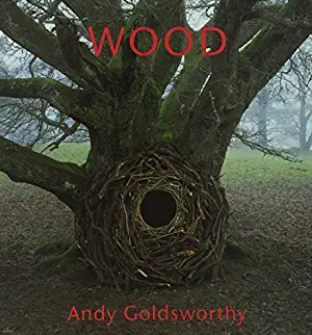 https://www.chapters.indigo.ca/en-ca/books/wood/9780810939929-item.html?ikwsec=Books&ikwidx=21#algoliaQueryId=a1c3ae9d6fda430d83eb20c9428e382a
TIME
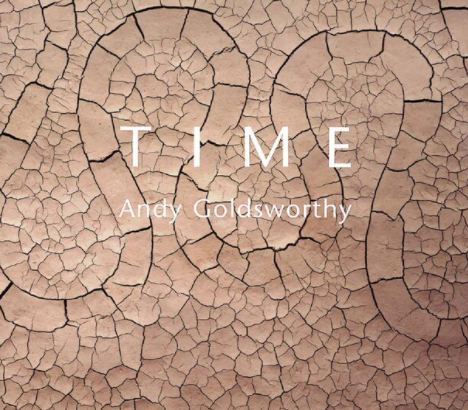 https://www.chapters.indigo.ca/en-ca/books/time/9780810971462-item.html?ikwsec=Books&ikwidx=16#algoliaQueryId=718e00acdaae8c309ac234ed31b4dc85
RESOURCES
Wood 
https://www.google.com/search?q=andy+goldsworthy+twigs&tbm=isch&ved=2ahUKEwju6tvd2pjyAhUGe6wKHVAvBS4Q2-cCegQIABAA&oq=andy+goldsworthy+twigs&gs_lcp=CgNpbWcQAzIFCAAQgAQ6BAgjECc6BggAEAgQHjoECAAQGFD84h5Y6aMfYNmkH2gGcAB4AIABkAGIAaAMkgEEMC4xNJgBAKABAaoBC2d3cy13aXotaW1nwAEB&sclient=img&ei=9jsLYe6XIob2sQXQ3pTwAg&bih=798&biw=1440&client=firefox-b-e&hl=en 
Ice
https://www.google.com/search?q=andy+goldsworthy+snow&tbm=isch&ved=2ahUKEwiilfHS3JjyAhUNvKwKHZGOCKoQ2-cCegQIABAA&oq=andy+goldsworthy+snow&gs_lcp=CgNpbWcQAzIFCAAQgAQyBQgAEIAEMgUIABCABDIFCAAQgAQyBggAEAgQHjIGCAAQCBAeMgQIABAYOgQIIxAnUNDgBFi08ARgv_EEaABwAHgAgAFyiAHJB5IBAzAuOZgBAKABAaoBC2d3cy13aXotaW1nwAEB&sclient=img&ei=-D0LYaK5K434sgWRnaLQCg&bih=798&biw=1440&client=firefox-b-e&hl=en
RESOURCES
Stone
https://www.google.com/search?q=andy+goldsworthy+stone&tbm=isch&ved=2ahUKEwiopN353JjyAhUFnq0KHf81DPUQ2-cCegQIABAA&oq=andy+goldsworthy+stone&gs_lcp=CgNpbWcQAzIFCAAQgAQyBQgAEIAEMgUIABCABDIFCAAQgAQyBQgAEIAEMgUIABCABDIFCAAQgAQyBQgAEIAEMgUIABCABDIFCAAQgAQ6BAgAEEM6BggAEAgQHjoECAAQGDoECCMQJ1CKwQFY3MwBYKXOAWgBcAB4AIABlQGIAYEHkgEDMC44mAEAoAEBqgELZ3dzLXdpei1pbWfAAQE&sclient=img&ei=Sj4LYajXCoW8tgX_67CoDw&bih=798&biw=1440&client=firefox-b-e&hl=en 
Leaves
https://www.google.com/search?q=andy+goldsworthy+leaves&tbm=isch&ved=2ahUKEwis2IeH3ZjyAhUDgK0KHfqXDVkQ2-cCegQIABAA&oq=andy+goldsworthy+leaves&gs_lcp=CgNpbWcQAzIFCAAQgAQyBQgAEIAEMgUIABCABDIGCAAQCBAeMgYIABAIEB4yBggAEAgQHjIGCAAQCBAeMgYIABAIEB4yBggAEAgQHjIGCAAQCBAeOgQIIxAnOgQIABBDUMeXAljvqQJg0aoCaABwAHgAgAF6iAHHCJIBBDAuMTCYAQCgAQGqAQtnd3Mtd2l6LWltZ8ABAQ&sclient=img&ei=Zj4LYayNCIOAtgX6r7bIBQ&bih=798&biw=1440&client=firefox-b-e&hl=en
RESOURCES
Google Images Search
Student work https://www.bing.com/images/search?q=andy+goldworthy+student+sculptures&form=HDRSC3&first=1&tsc=ImageBasicHover&cw=1440&ch=727
Videos
Rivers and Tides: Andy Goldsworthy https://dai.ly/x15e83f 
Andy Goldsworthy - Earth Artist and his Process https://youtu.be/sngXz55b4bc 
Websites
http://www.artnet.com/artists/andy-goldsworthy/ 
https://www.architecturaldigest.com/gallery/andy-goldsworthy-book-ephemeral-works
https://www.artsy.net/article/artsy-editorial-5-lessons-creatives-learn-andy-goldsworthy  
https://publicdelivery.org/andy-goldsworthy-touching-north/
RESOURCES
Instructional PowerPoint
To enhance this learning experience, an instructional PowerPoint is available. Please contact Jenn Jacques at jljacques14@gmail.com for more information.